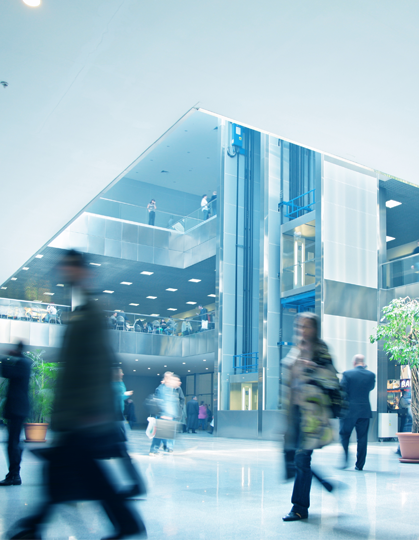 DIGITALIZÁCIÓ A NAGYVÁLLALATBAN
Vityi Péter
Alelnök, IVSZ
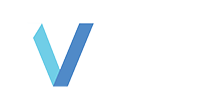 KIHÍVÁSOK
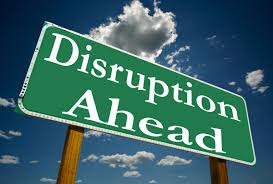 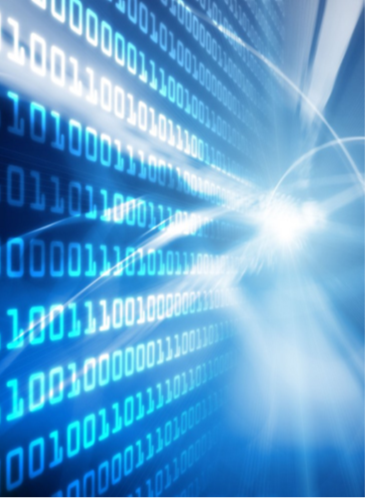 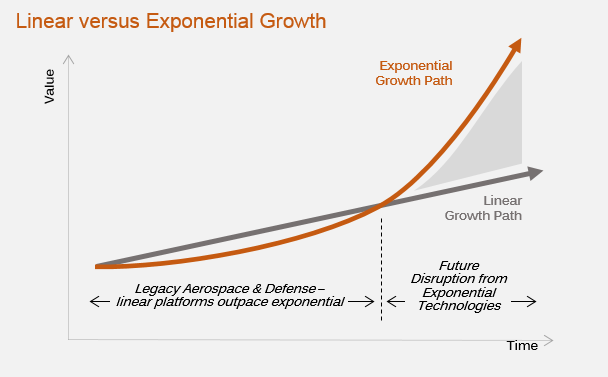 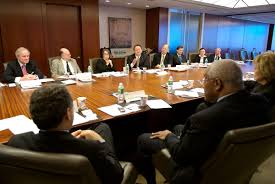 Digitalizáció
Exponencialitás
Menedzsment
Diszruptivitás
DIGITALIZÁCIÓ - ÉRTÉKTEREMTÉS
A fizikai térben levő termék vagy szolgáltatáskiterjesztésével, vagy akár teljes újraépítésével
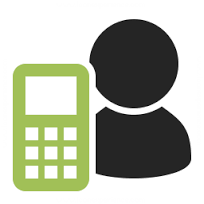 Internet
Saját tudás
Új termék
Kiterjesztés, Átalakítás
Lebontott fizikai korlátok (méret, tér, idő)
Saját ill. mások tudása
Virtuális-tér
….0100110…
….0100110…
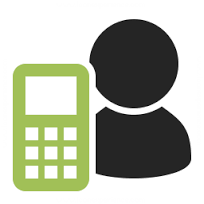 Beavatkozó
Beavatkozó
Szenzor
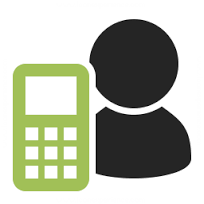 Fizikai-tér
Új termék
Termékgyártás, szolgáltatás
DIGITALIZÁCIÓS TECHNOLÓGIÁK
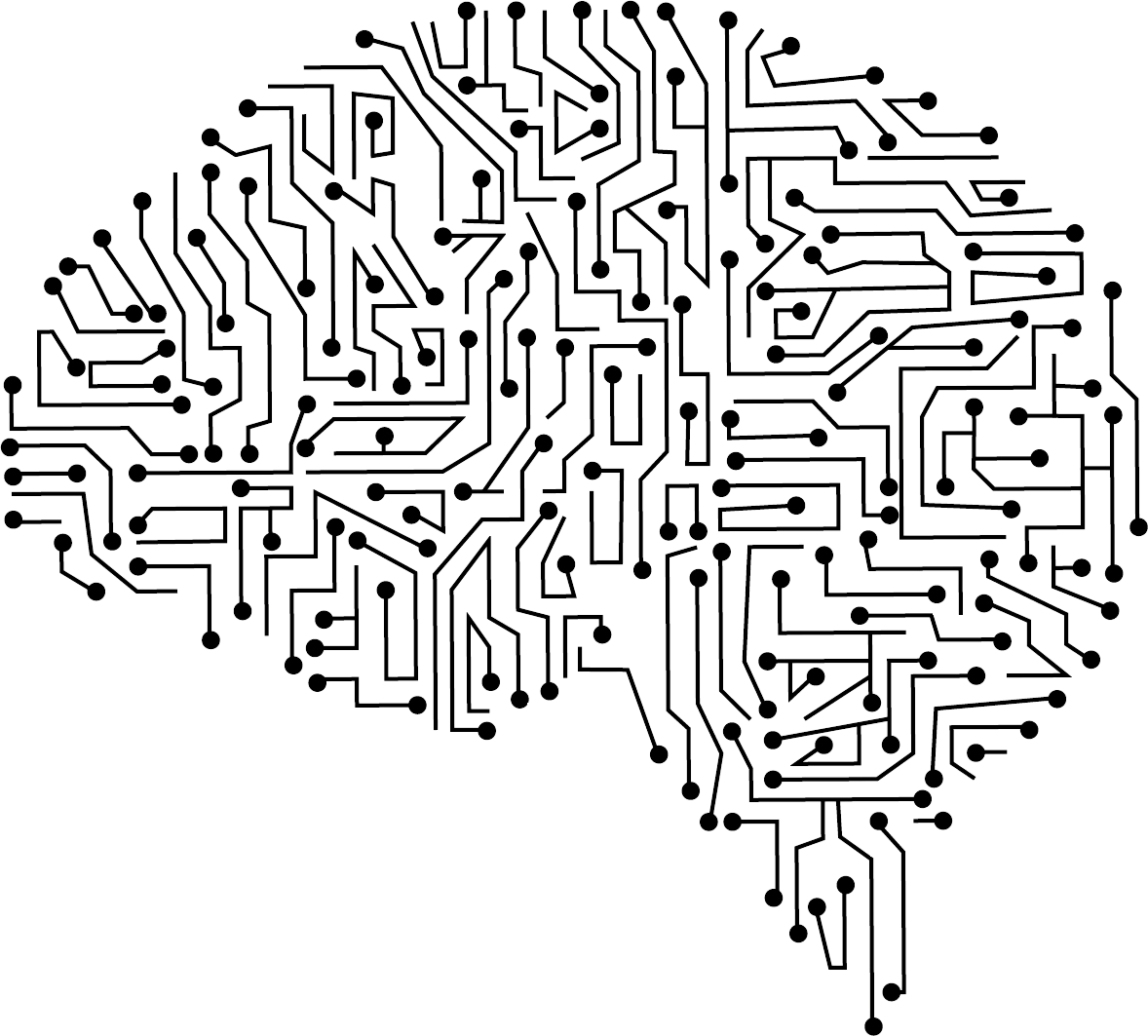 Átalakítás, kiterjesztés:
Felhő alapú informatika
BigData, 
Mesterséges intelligencia
Virtuális tér
Beavatkozás:
Robotok
3D nyomtatás
Virtuális valóság
Kiterjesztett valóság
Érzékelés:
Dolgok Internete
Kommunikáció:
Internet
4G, 5G
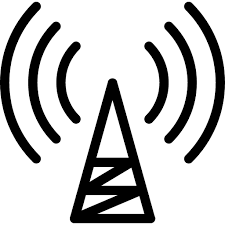 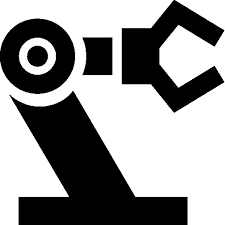 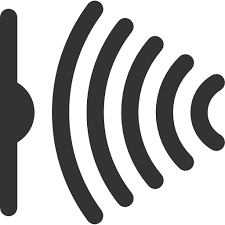 Értékáram
Fizikai tér
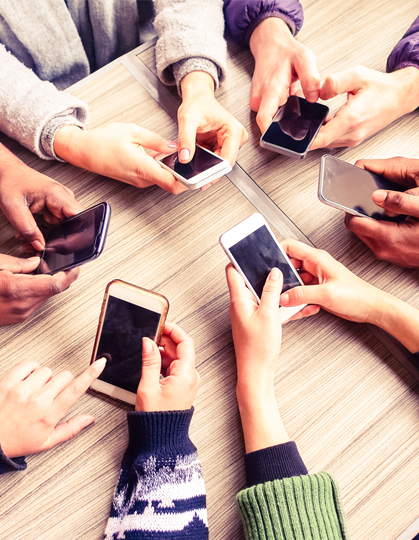 TECHNOLÓGIÁK HELYETT KÉPESSÉGEK
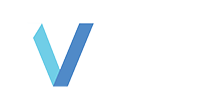 Forrás: MIT Sloan
SEBESSÉG
30 lépés a digitális világban
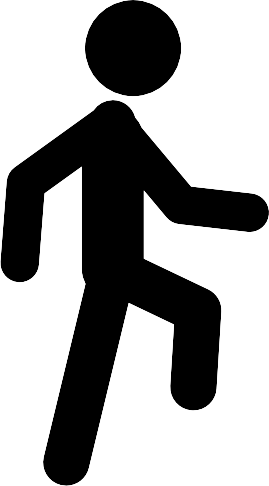 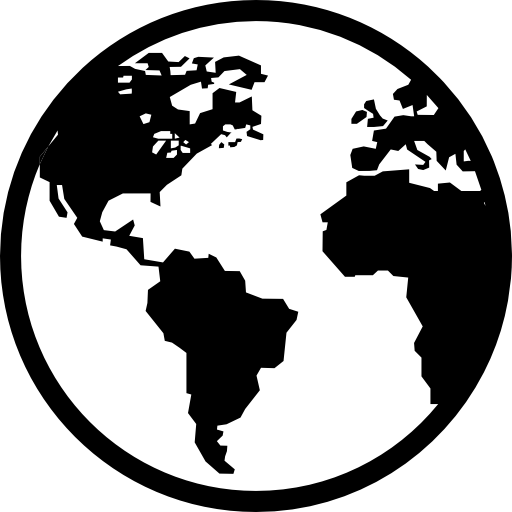 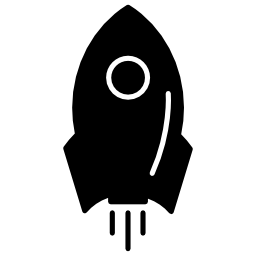 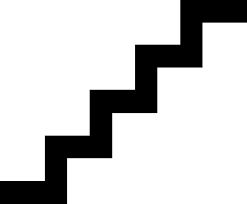 26x
Lineáris     30 m
 
x, x, x, x…..
Exponenciális

x, 2x, 4x, 8x….
1 073 741 824 m
AZ EXPONENCIALITÁS MEGÉRTÉSE
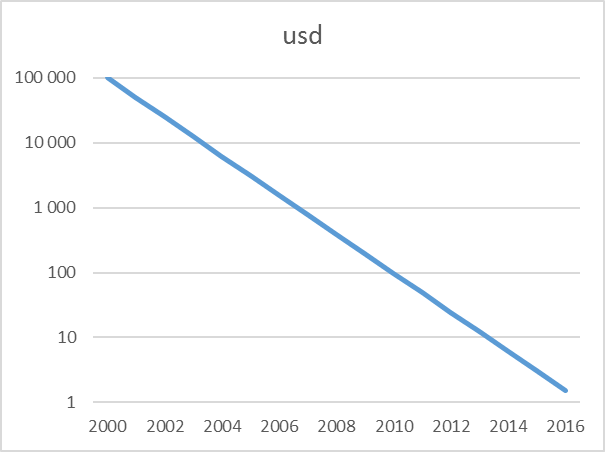 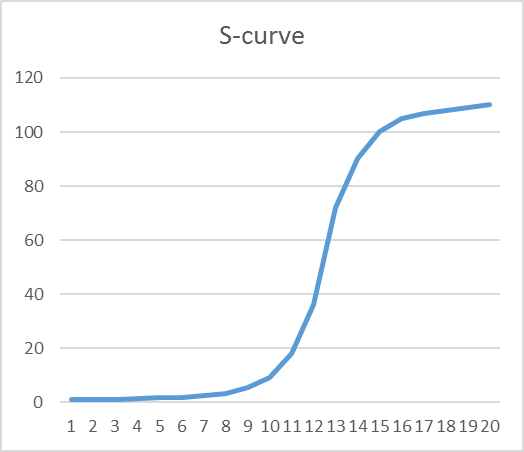 Tömeges áttérés
A kiváltandó hagyományos termék ára
AZ EXPONENCIALITÁS MEGÉRTÉSE
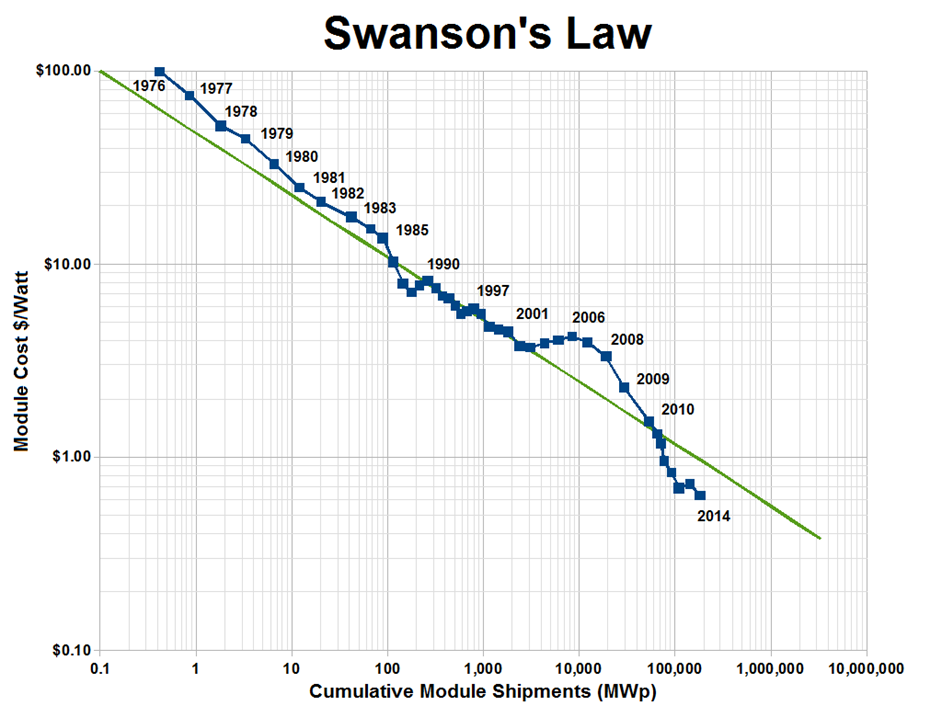 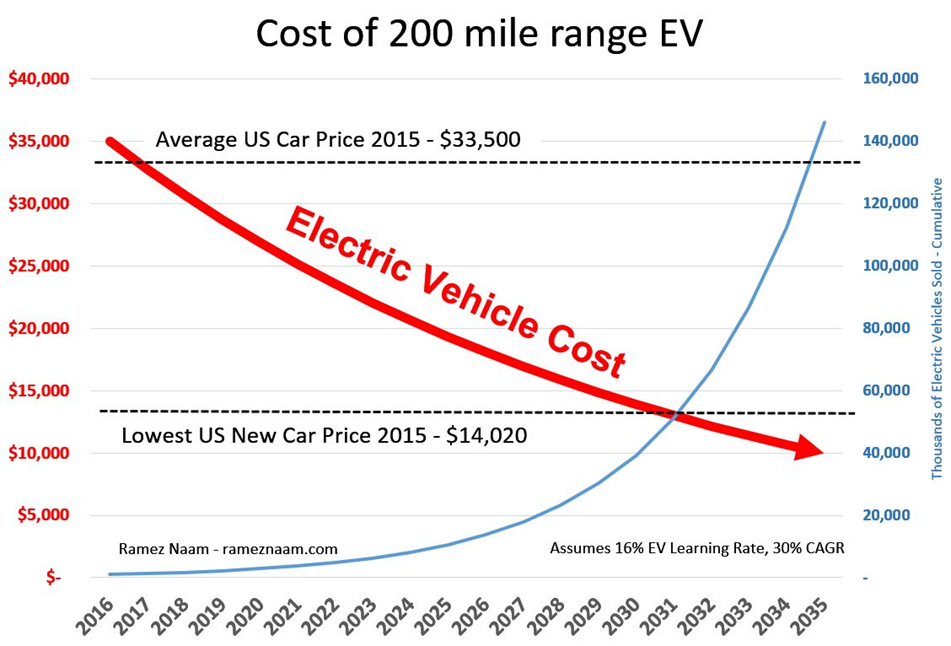 EXPONENCIÁLIS TECHNOLÓGIÁK
Napelem
Adatfeldolgozás
Big data
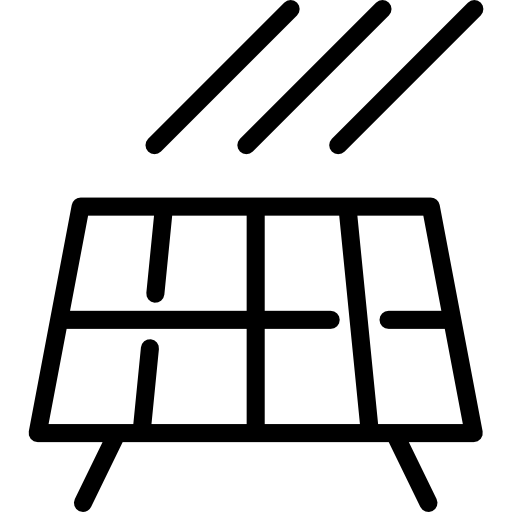 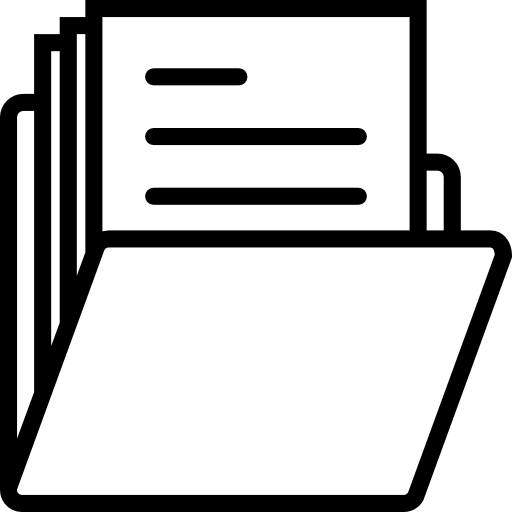 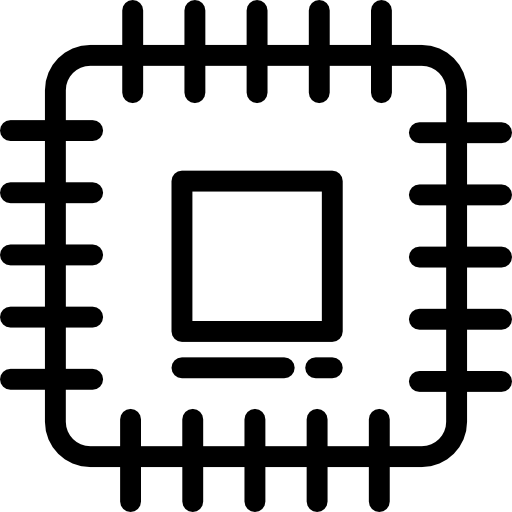 Akkumulátor
Adattárolás
Mesterséges int.
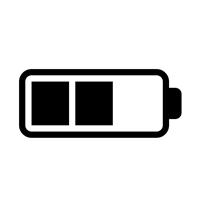 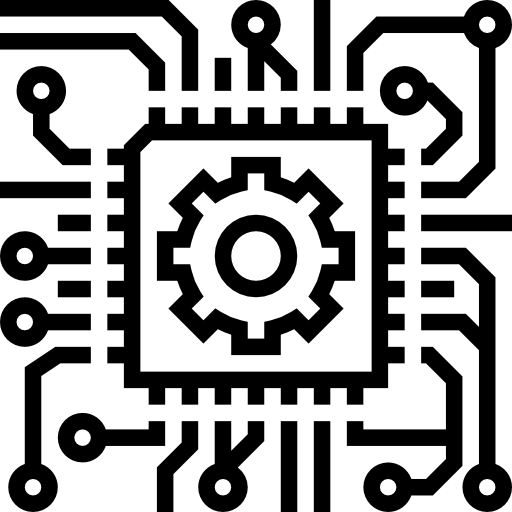 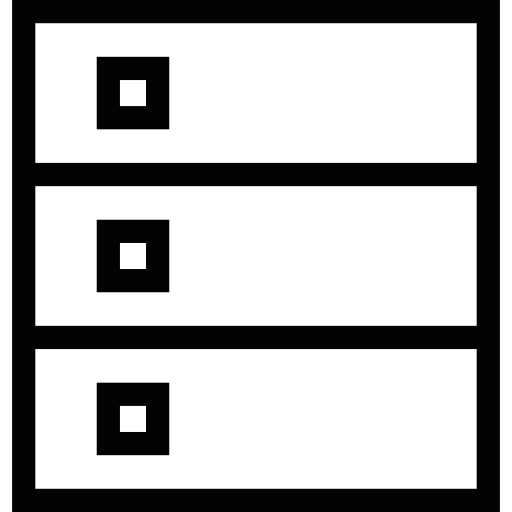 Nanotechnológia
Kommunikáció
Robotok
Neurotechnológia
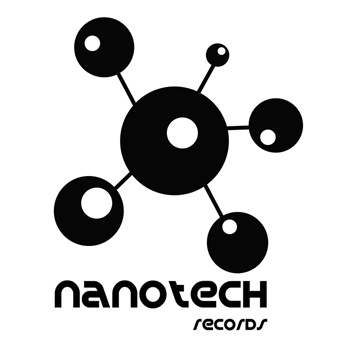 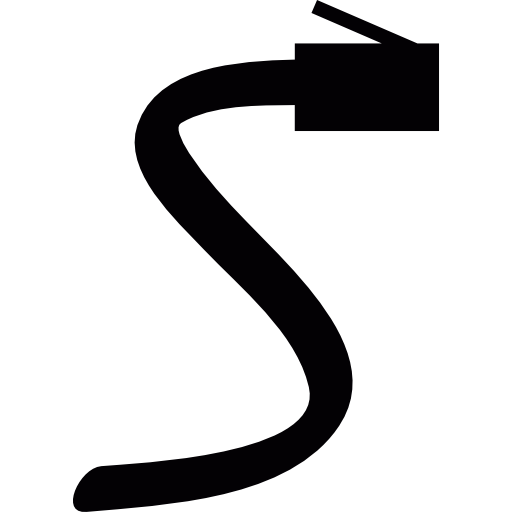 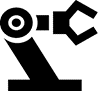 3D nyomtatás
IoT
DNS szekvenálás
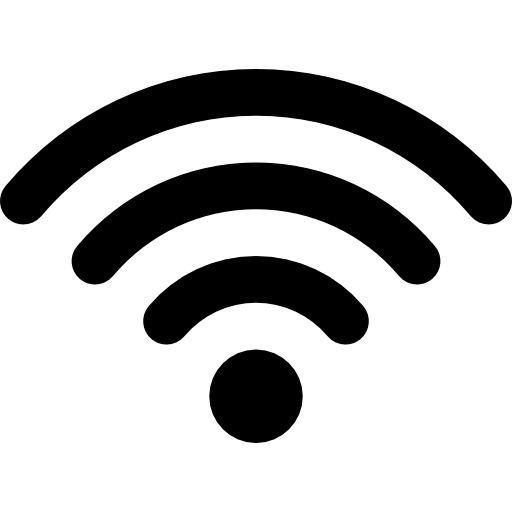 E-pénz
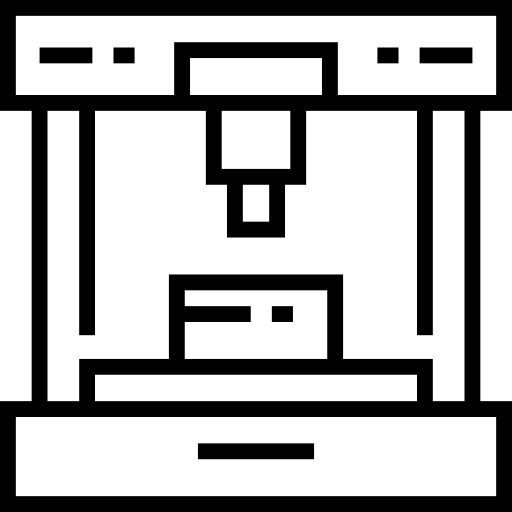 Virtuális valóság
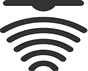 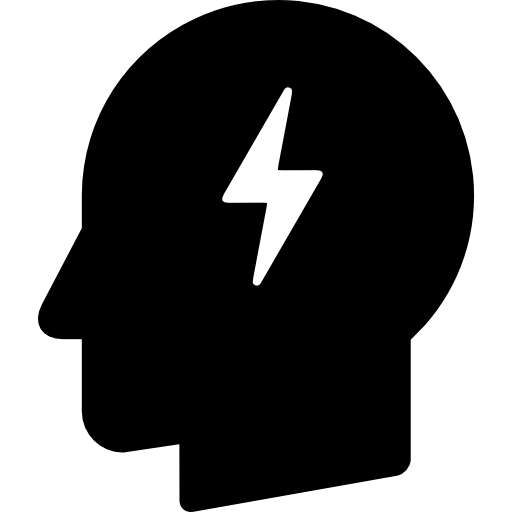 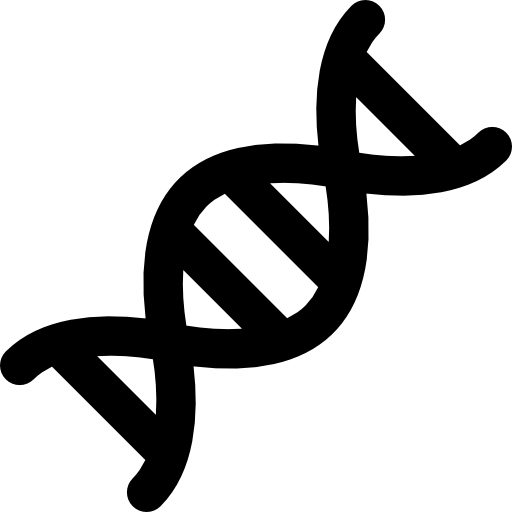 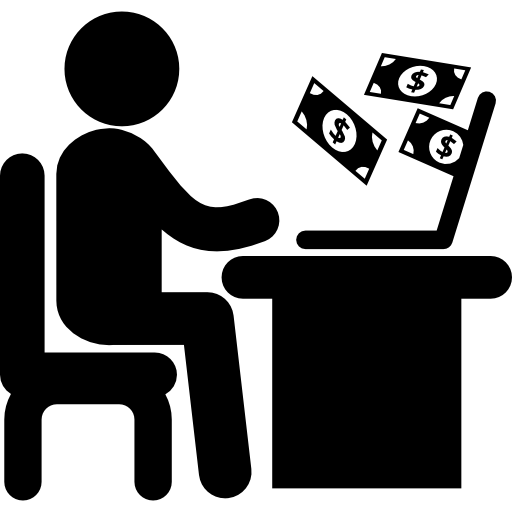 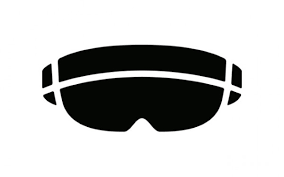 SZERVEZETI KIHÍVÁSOK
„We must”

Vezérigazgató
Marketing vezető
Informatikai vezető
„We can”

Újítók
Kreatívok
Technológusok
„We can’t”

Termék felelősök
Rendszerszervezők
Kontrollerek
Kereskedelem
Ügyfél igények
Kultúra váltás
Forrás: MIT Sloan
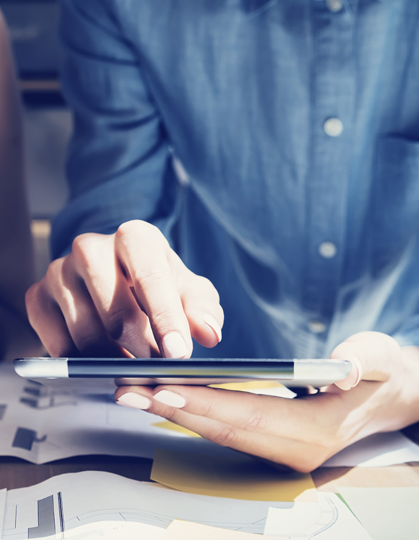 DIGITÁLIS STRATÉGIÁK
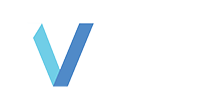 Forrás: MIT Sloan
DIGITAL BUSINESS
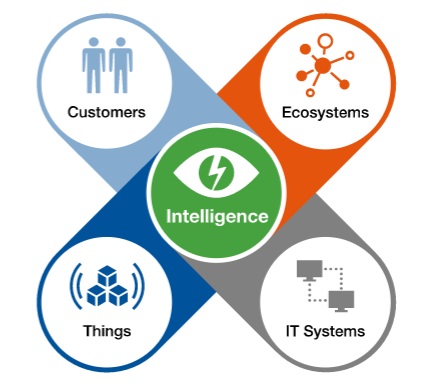 Forrás: Gartner
GLOBALIZÁCIÓ
Információ áram
Vevői 
igény
Vevői elégedettség
DIGITÁLIS CÉG
Beszállító
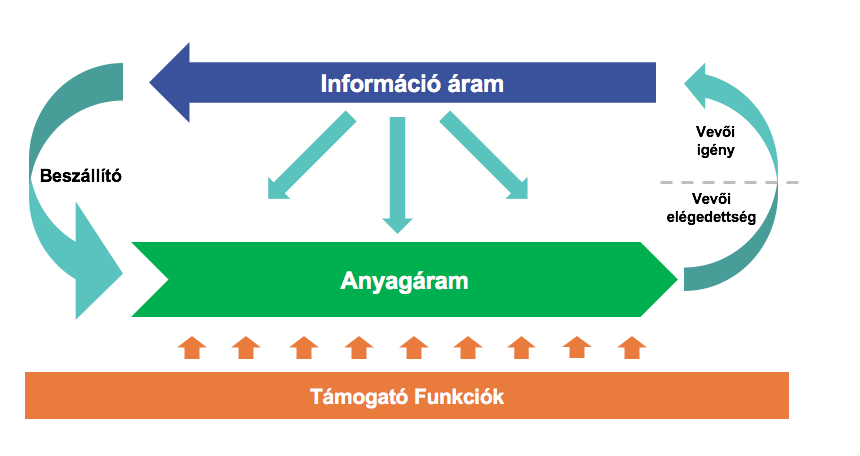 Anyagáram
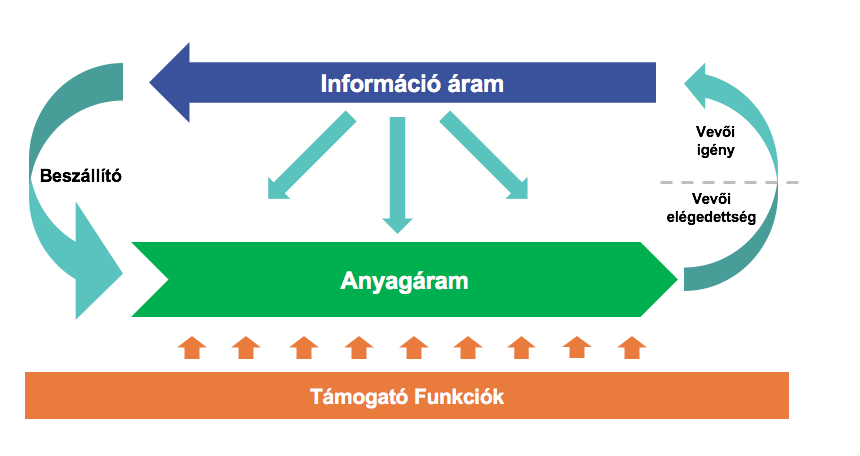 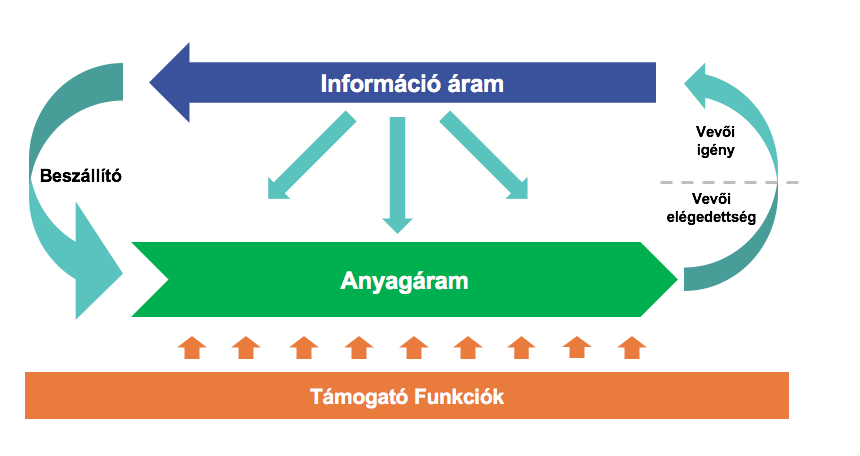 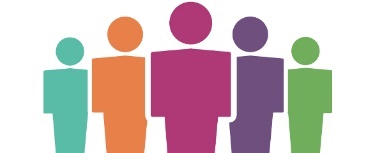 PROFIT
Támogató Funkciók
Forrás: Gartner
VERSENY AZ ÉRTÉKLÁNCOK KÖZÖTT
Olajipari értékáram
Zöldenergia
Elektromobilitás
Prosumer
Villamosipari értékáram
AGILIS VÁLLALAT – BIMODÁLIS MŰKÖDÉS
Probléma
Valós
Feltételezett
Lean müködés
Jelenlegi értéklánc
Megoldás
Ismeretlen	   Ismert
Lean startup innováció 
menedzsment
Új értéklánc
DIGITALIZÁCIÓ A VÁLLALATBAN
Forrás: Kürt Akadémia
ÖSSZEFOGLALÁS
„Bizottság”
Technológia
Sebesség
CxO
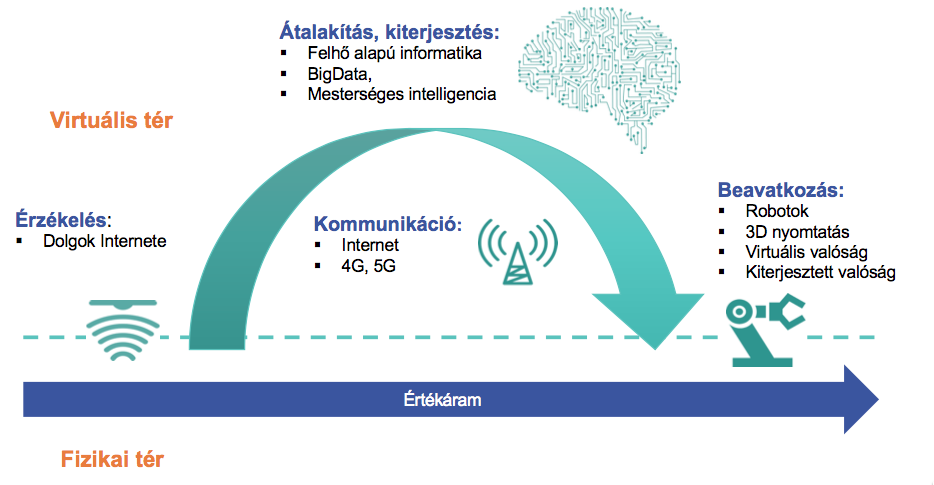 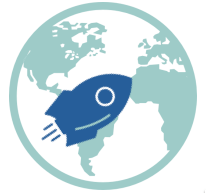 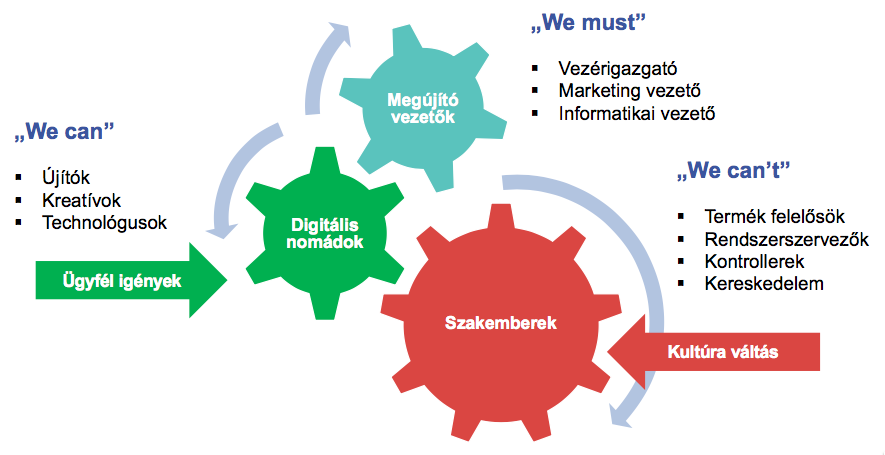 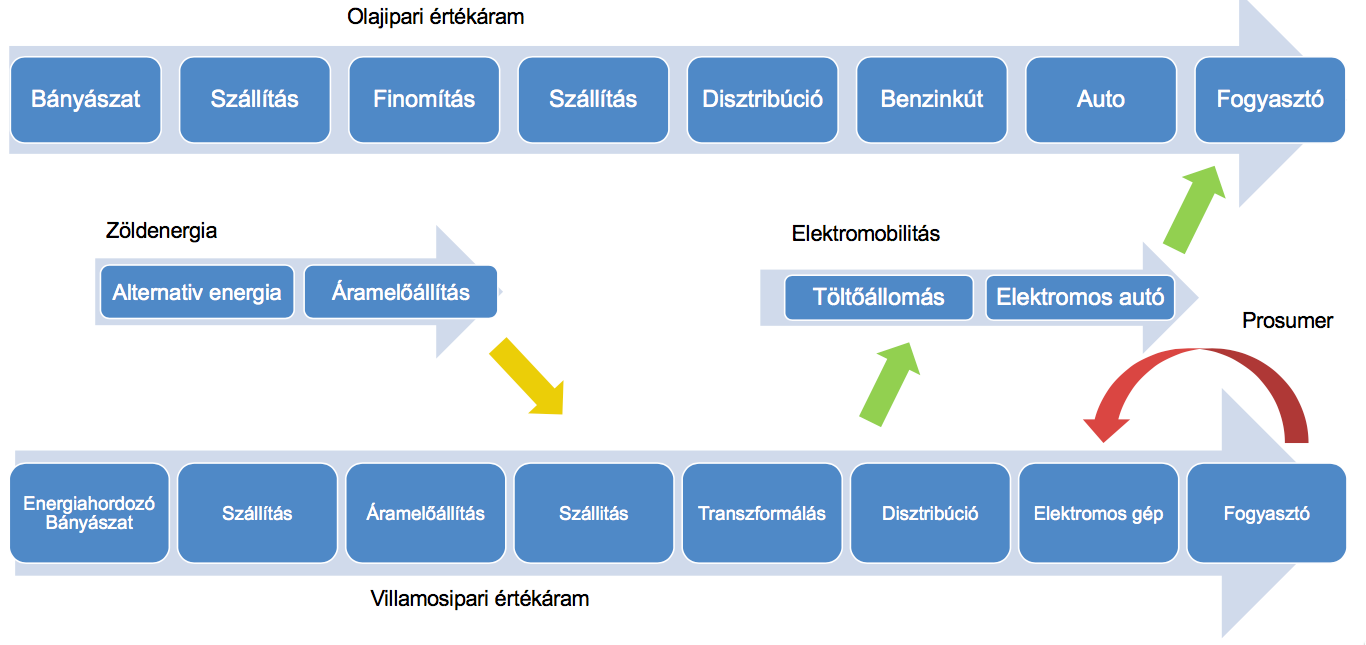 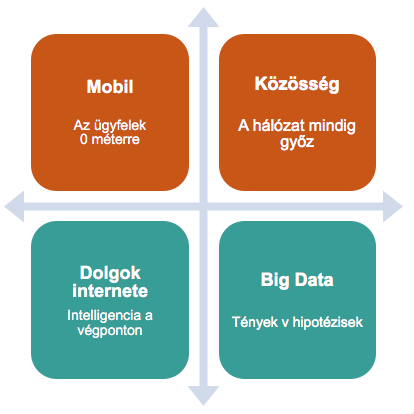 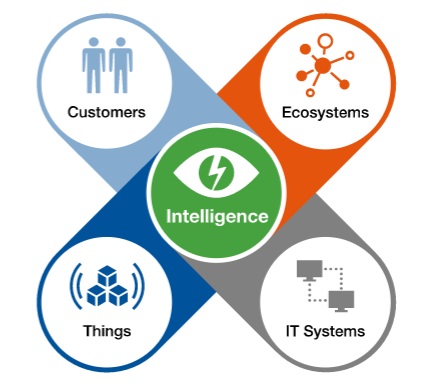 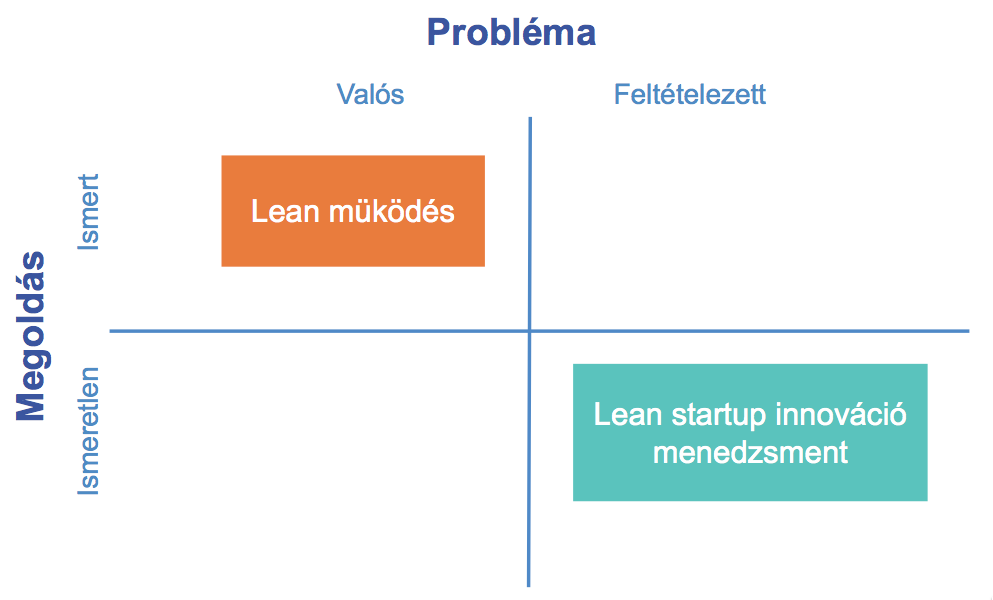 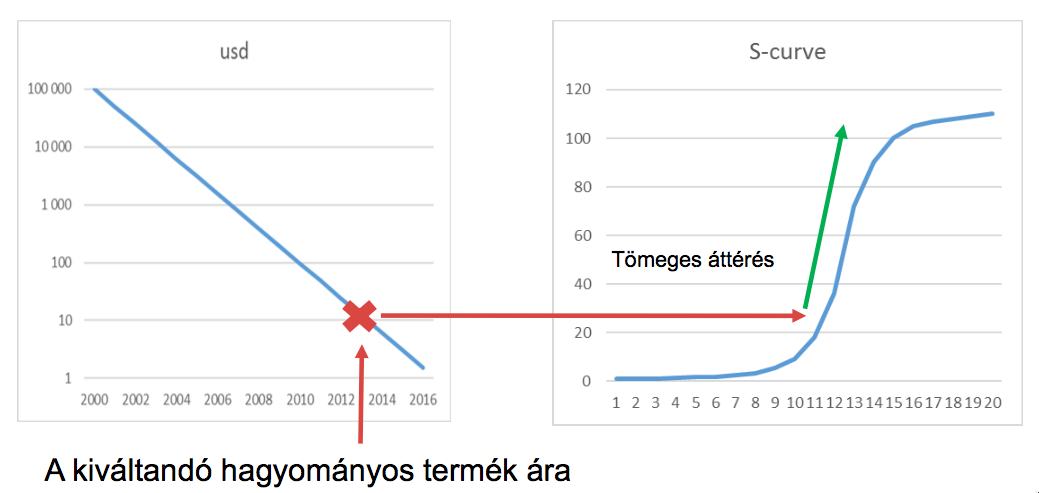 LEAN
Képesség
Időzítés
Agilis menedzsment
KÖSZÖNÖM A FIGYELMET!